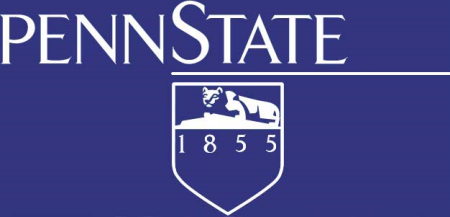 North Pocono High School
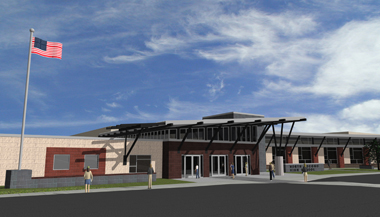 Building System Integration 
Energy and Cost Analysis
Dan Hanley
Architectural Engineering Senior Thesis Presentation
Pennsylvania State University
Mechanical Option
Dan Hanley
Mechanical Option
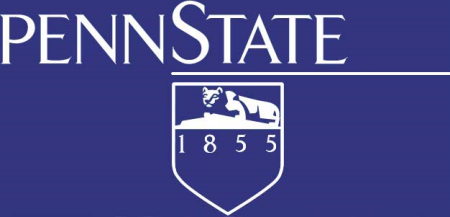 Presentation Outline
Project Outline 
Existing Mechanical System
	Design Conditions
	Air Side System
	Hydronic  System
ASHRAE Standards
	Standard 90.1
	Standard 62.1
Mechanical System Redesign
	Redesign Objectives
	Sizing the Ground Loop
	Ground Source Heat Pump
	Dedicated Outdoor Air System
System Comparison
	Energy Comparison
	Cost Comparison 
	Environmental Comparison
Structural Breadth
	Load Comparison
	Member Comparison
	Cost Comparison
Electrical Breadth
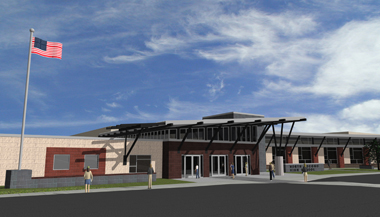 North Pocono High School
Dan Hanley
Mechanical Option
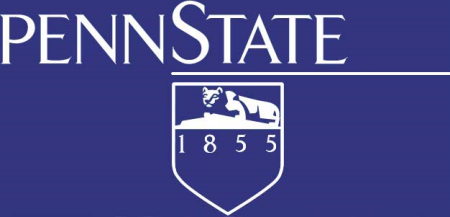 Project Outline
Project Location:
	Covington Township, PA

Delivery Method:
	Design – Bid – Build

Design Base Bid:
	$30 Million

Construction Dates:
	July 2007 – Sept. 2009

Project Size:
	3 Levels
	230,000 ft2
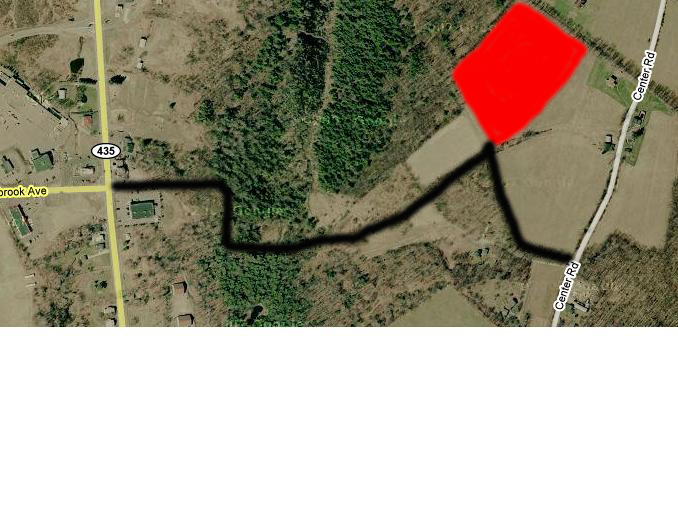 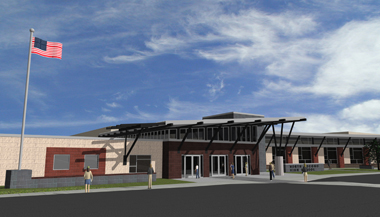 North Pocono High School
Dan Hanley
Mechanical Option
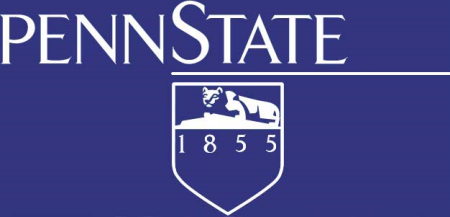 Presentation Outline
Project Outline 
Existing Mechanical System
	Design Criteria
	Air Side System
	Hydronic  System
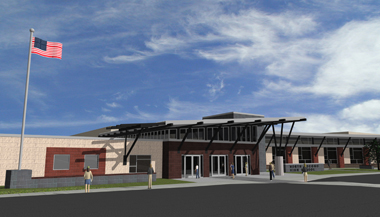 North Pocono High School
Dan Hanley
Mechanical Option
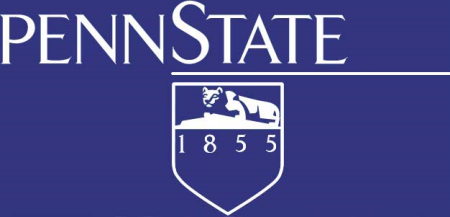 Existing Conditions
Design Criteria:
Restrained by Budget

Follow the 2005 International Mechanical Code

Design Conditions:
Indoor Design Conditions
Outdoor Design Conditions
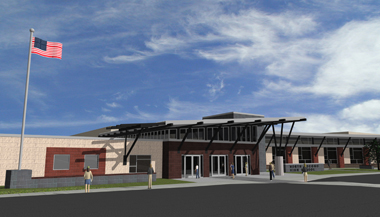 North Pocono High School
Dan Hanley
Mechanical Option
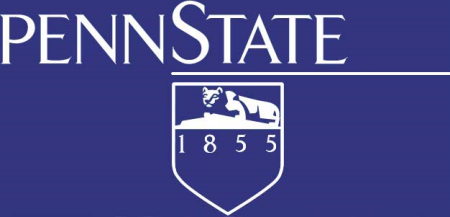 Existing Conditions
Air Side System
16 Direct Expansion Rooftop Air Handlers
	 12 VAV AHU with Duct Mounted Hot Water Coils
	 100 VAV Box Reheat Coils
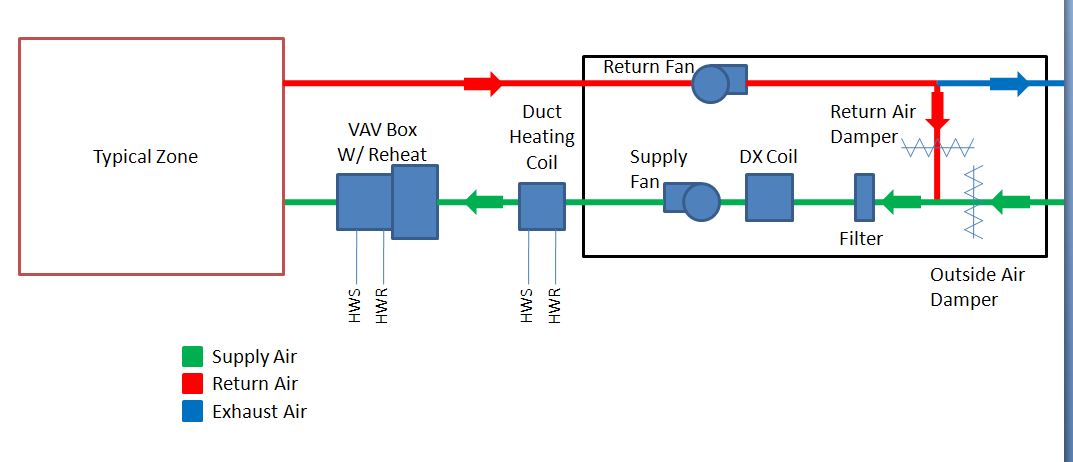 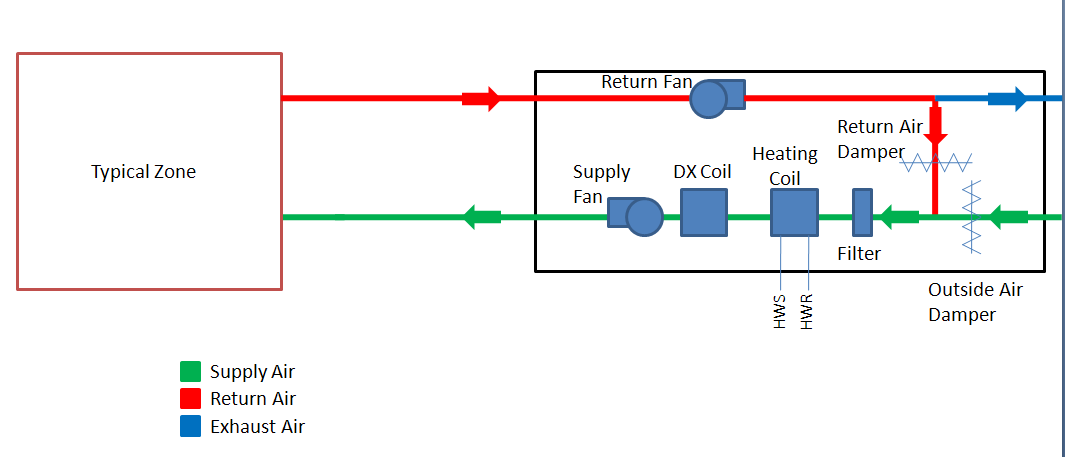 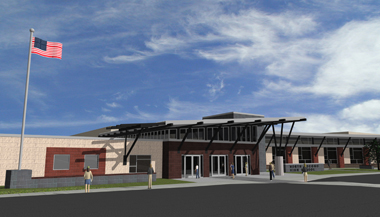 North Pocono High School
Dan Hanley
Mechanical Option
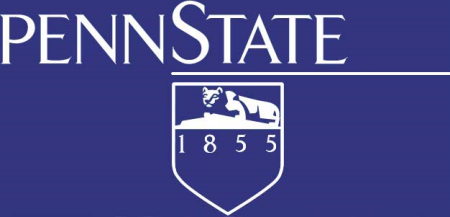 Existing Conditions
Air Side System
16 Direct Expansion Rooftop Air Handlers
	4 CV AHU with Hot Water Coils
	Condition: Auditorium
		   2 – Multi-Use Space
		   Locker Room Area
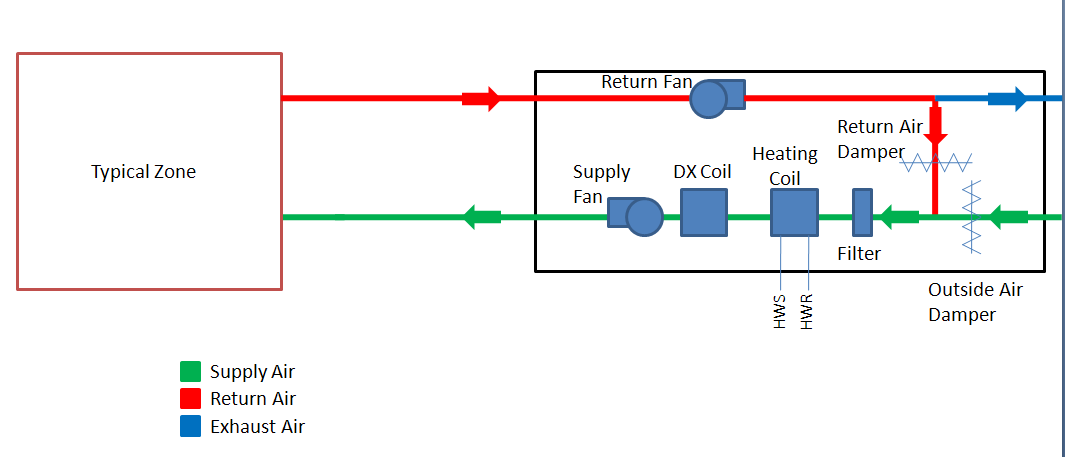 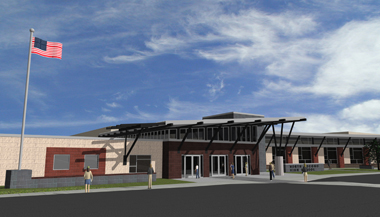 North Pocono High School
Dan Hanley
Mechanical Option
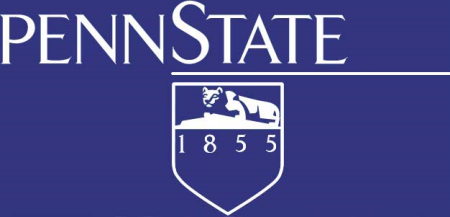 Existing Conditions
Hydronic System
2 – 7,000 MBH Oil Fired Boilers
Heating Coils in the AHU
Reheat Coils in the VAV Terminal Units
Boiler 1
Return
Water
Supply
Water
Chemical
Treatment
Boiler 2
Pumps
Air Separator
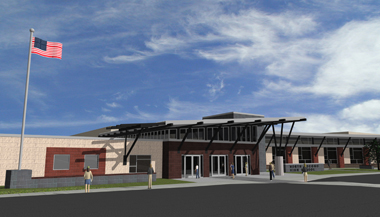 Expansion Tanks
North Pocono High School
Dan Hanley
Mechanical Option
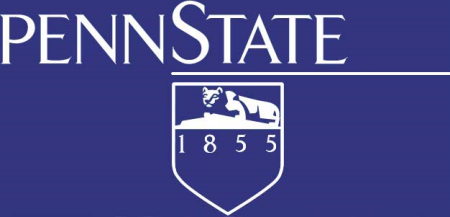 Presentation Outline
Project Outline 
Existing Mechanical System
	Design Conditions
	Air Side System
	Hydronic  System
ASHRAE Standards
	Standard 90.1
	Standard 62.1
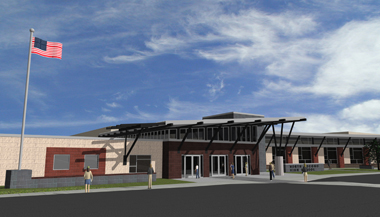 North Pocono High School
Dan Hanley
Mechanical Option
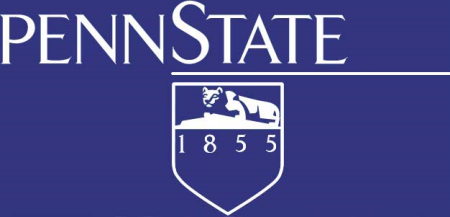 ASHRAE Standards
ASHRAE Standard 90.1
Building Envelope
	Fenestration is <40% of Total Enclosure
Opaque Surfaces
Fenestration
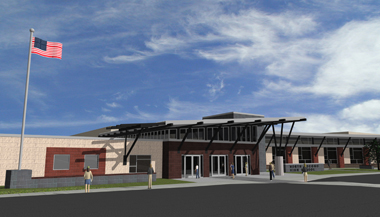 North Pocono High School
Dan Hanley
Mechanical Option
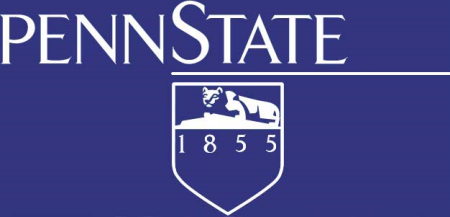 ASHRAE Standards
ASHRAE Standard 90.1
Building Equipment
	Building Area >25,000 ft2
Air Handler Compliancy
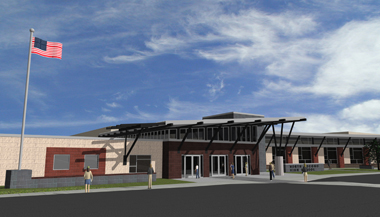 North Pocono High School
Dan Hanley
Mechanical Option
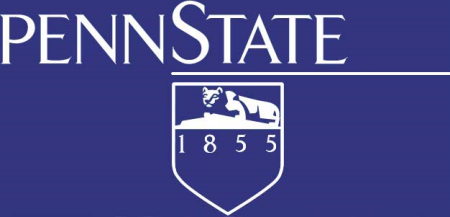 ASHRAE Standards
ASHRAE Standard 62.1
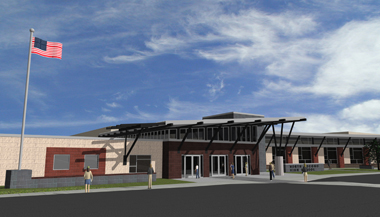 North Pocono High School
Dan Hanley
Mechanical Option
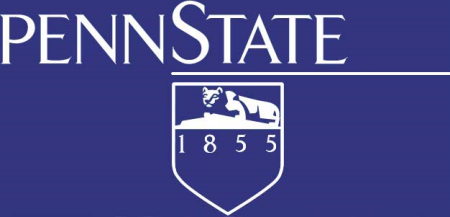 Presentation Outline
Project Outline 
Existing Mechanical System
	Design Conditions
	Air Side System
	Hydronic  System
ASHRAE Standards
	Standard 90.1
	Standard 62.1
Mechanical System Redesign
	Redesign Objectives
	Sizing the Ground Loop
	Ground Source Heat Pump
	Dedicated Outdoor Air System
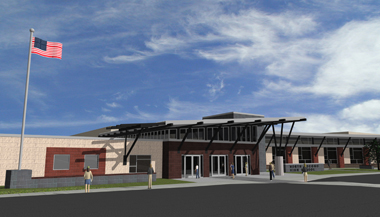 North Pocono High School
Dan Hanley
Mechanical Option
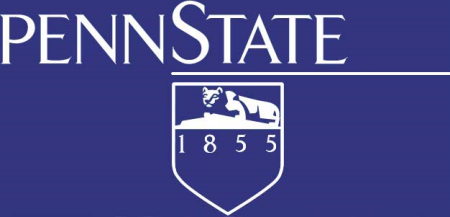 Mechanical System Redesign
Redesign Objectives
	Lower Energy Use
	Lower Life Cycle Cost
	Lower Emissions
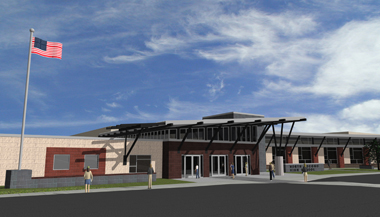 North Pocono High School
Dan Hanley
Mechanical Option
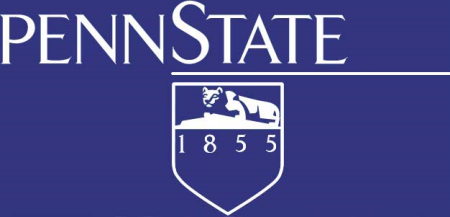 Mechanical System Redesign
Dedicated Outdoor Air System (DOAS)
15 DOAS Units Replaced 15 DX AHU
Saved Energy
Saved in Operating Cost

Ground Source Heat Pumps (GSHP)
Sized to Handle the Majority of the Sensible Load
3 Different Models were Selected
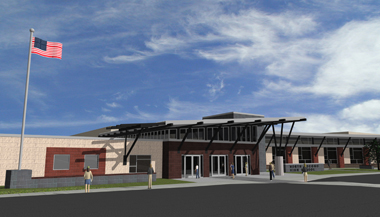 North Pocono High School
Dan Hanley
Mechanical Option
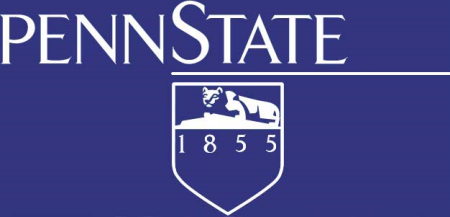 Mechanical System Redesign
DOAS
ASHRAE Standard 90.1
DOAS Compliancy
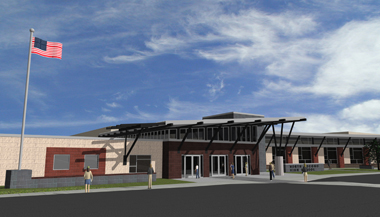 North Pocono High School
Dan Hanley
Mechanical Option
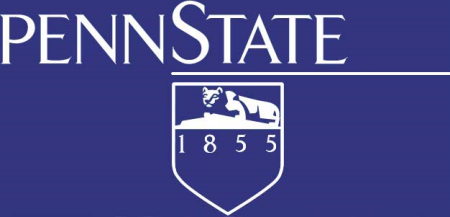 Mechanical System Redesign
Sizing the Ground Loop

Building Heat Gains and Losses
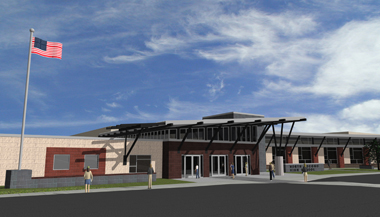 North Pocono High School
Dan Hanley
Mechanical Option
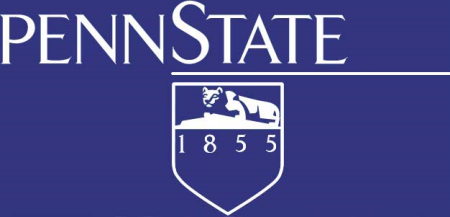 Mechanical System Redesign
Sizing the Ground Loop
Piping Properties
Ground Properties
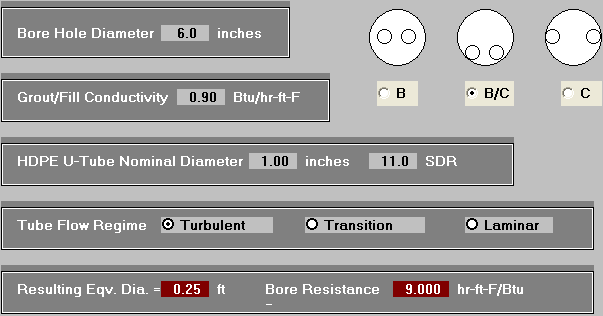 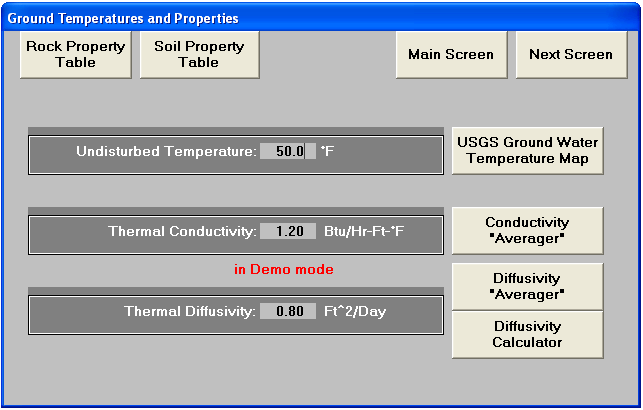 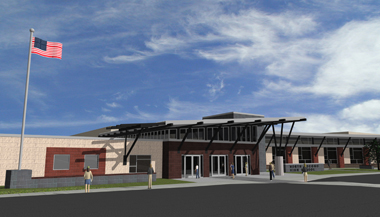 North Pocono High School
Dan Hanley
Mechanical Option
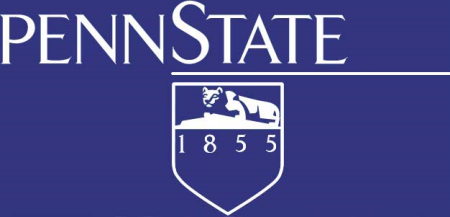 Mechanical System Redesign
Sizing the Ground Loop
Ground Loop Layout and Location
	Vertical Closed Loop 
	30 rows x 35 loops with 8 bores per a loop
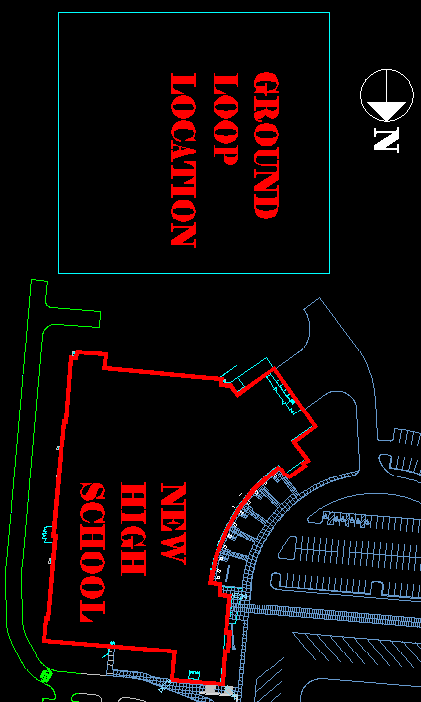 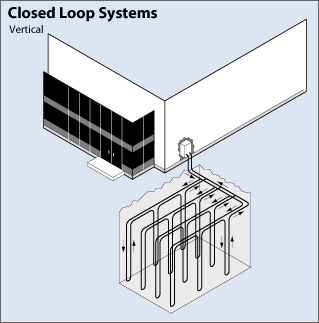 140,000 ft2
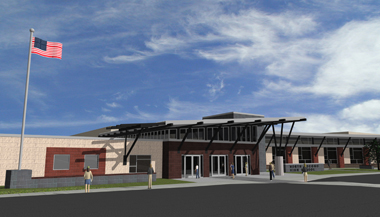 North Pocono High School
Dan Hanley
Mechanical Option
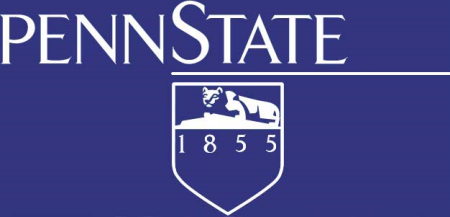 Mechanical System Redesign
Ground Loop Performance
Heating Capacity - 3,200 MBH
Heating Needed - 5,100 MBH
Conditioned spaces
Ground Loop
Boiler
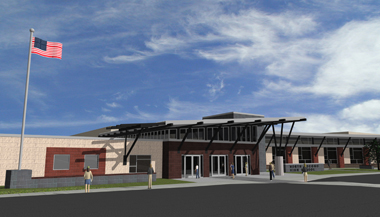 North Pocono High School
Dan Hanley
Mechanical Option
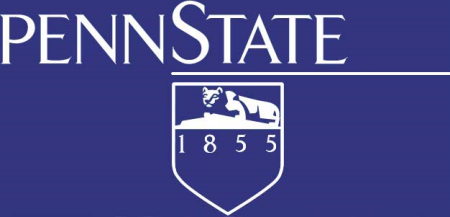 Dedicated Outdoor Air Ceiling Diffusers
Mechanical System Redesign
GSHP Selection
Classroom Spaces
	Console Water Source Heat Pumps
Typical Classroom Space
Carrier’s Console Model
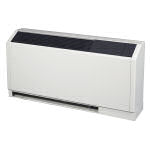 Console Heat Pump
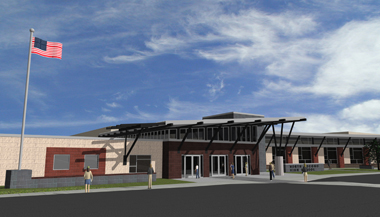 North Pocono High School
Dan Hanley
Mechanical Option
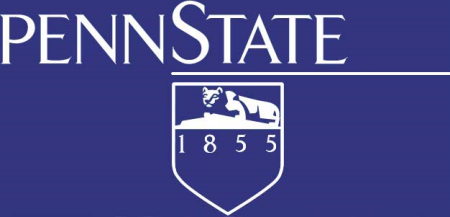 Mechanical System Redesign
GSHP Selection
Gymnasium
Auditorium
Administrative Area
Cafeteria
Carrier’s Packaged 
Heat Pump
Carrier’s
 Rooftop Heat Pump
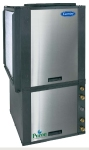 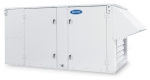 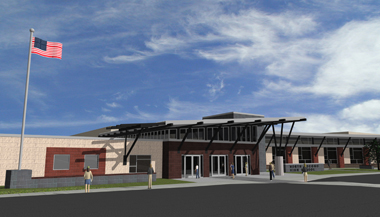 North Pocono High School
Dan Hanley
Mechanical Option
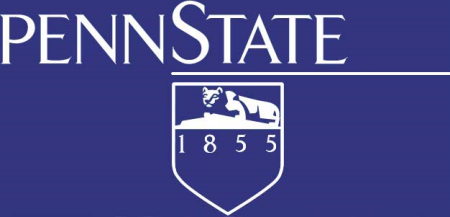 Presentation Outline
Project Outline 
Existing Mechanical System
	Design Conditions
	Air Side System
	Hydronic  System
ASHRAE Standards
	Standard 90.1
	Standard 62.1
Mechanical System Redesign
	Redesign Objectives
	Sizing the Ground Loop
	Ground Source Heat Pump
	Dedicated Outdoor Air System
System Comparison
	Energy Comparison
	Cost Comparison 
	Environmental Comparison
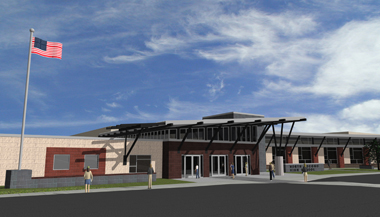 North Pocono High School
Dan Hanley
Mechanical Option
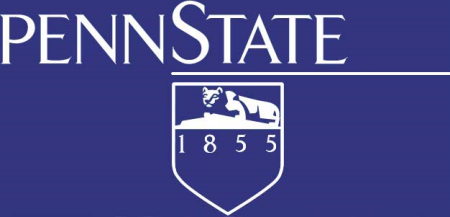 System Comparison
Energy Comparison
Energy Consumption Per Year
75% Reduction In Building Energy
63% Reduction In Source Energy
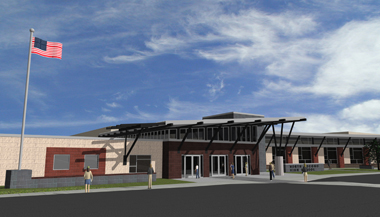 North Pocono High School
Dan Hanley
Mechanical Option
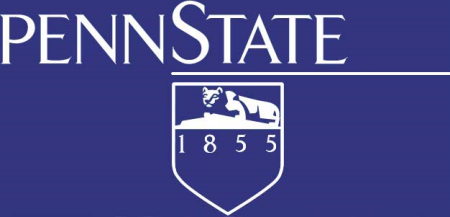 System Comparison
Cost Comparison
Total Utility Cost per Year
Initial Cost
New System Saves $187.4 Thousand
Current System – $1.30/ft2-yr
New System – $0.43/ft2-yr
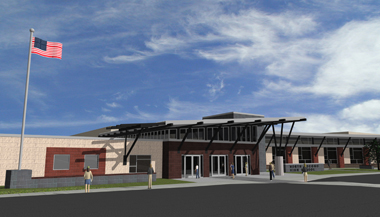 North Pocono High School
Dan Hanley
Mechanical Option
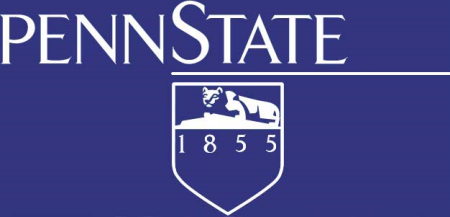 System Comparison
Environmental Comparison
CO2 Yearly Emissions
SO2 and NOx Yearly Emissions
Total Emissions Reduced by 75%
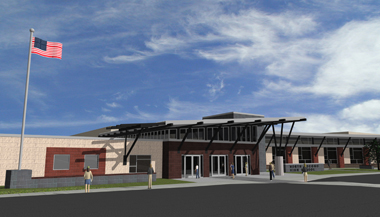 North Pocono High School
Dan Hanley
Mechanical Option
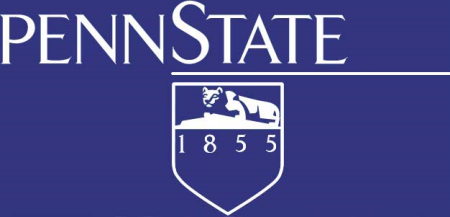 Presentation Outline
Project Outline 
Existing Mechanical System
	Design Conditions
	Air Side System
	Hydronic  System
ASHRAE Standards
	Standard 90.1
	Standard 62.1
Mechanical System Redesign
	Redesign Objectives
	Sizing the Ground Loop
	Ground Source Heat Pump
	Dedicated Outdoor Air System
System Comparison
	Energy Comparison
	Cost Comparison 
	Environmental Comparison
Structural Breadth
	Load Comparison
	Member Comparison
	Cost Comparison
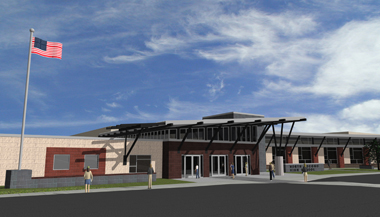 North Pocono High School
Dan Hanley
Mechanical Option
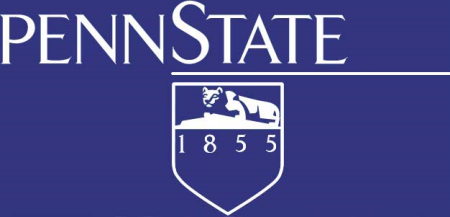 Structural Breadth
Roof Structure
Non- Composite 1.5” 20 gauge steel deck – 7.0 psf
Supported by Steel Joists 
Joists Bear on 8” CMU Walls
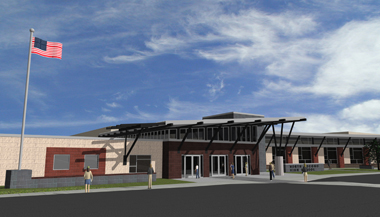 North Pocono High School
Dan Hanley
Mechanical Option
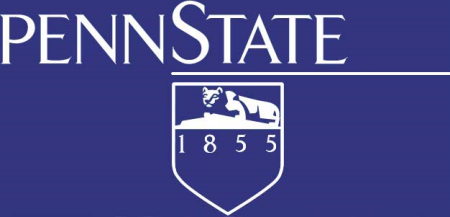 Structural Breadth
Load Comparison
Controlling Snow Load – 39 psf
55% Reduction in Weight
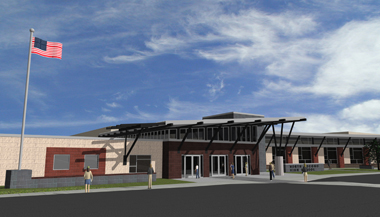 North Pocono High School
Dan Hanley
Mechanical Option
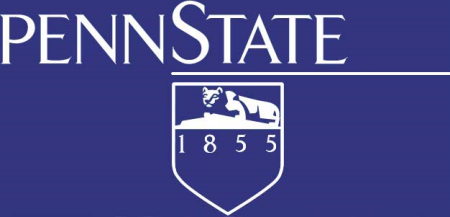 Structural Breadth
Equipment Location
Current Locations
Redesigned Locations
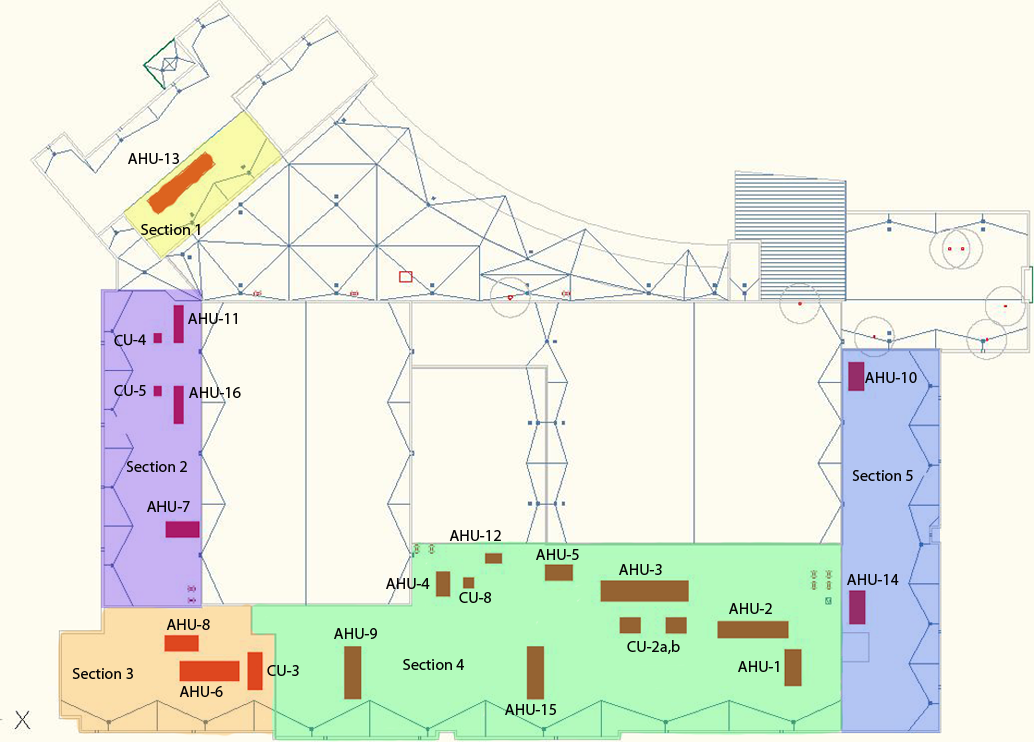 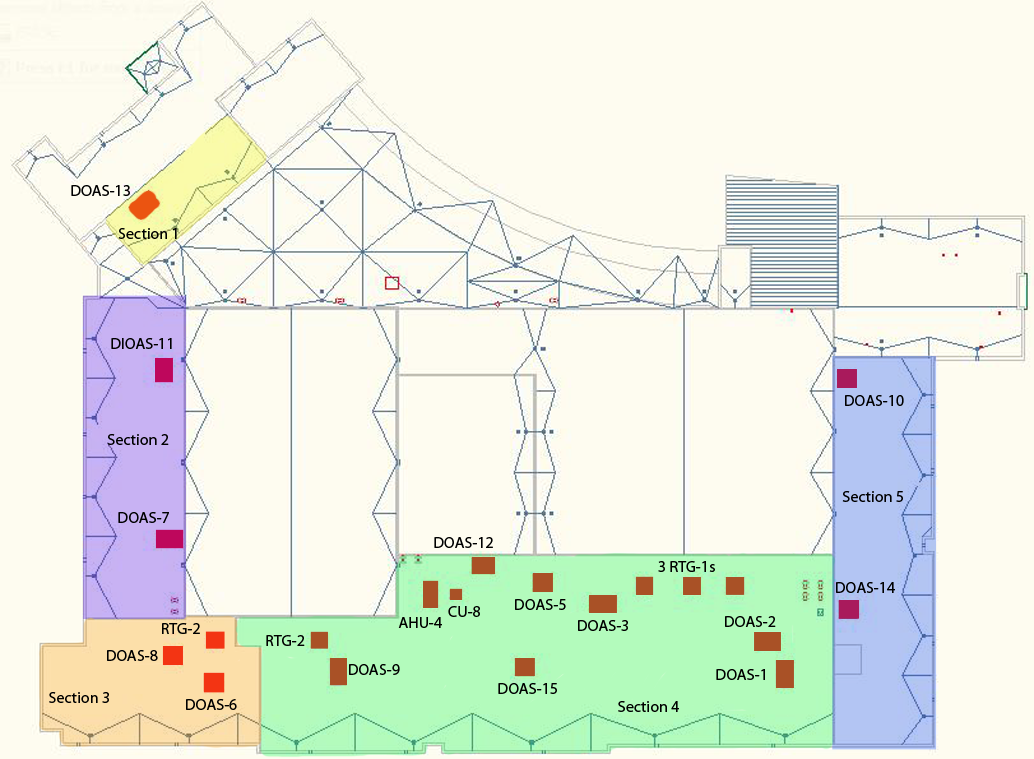 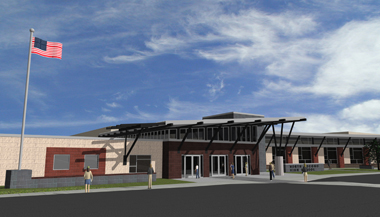 North Pocono High School
Dan Hanley
Mechanical Option
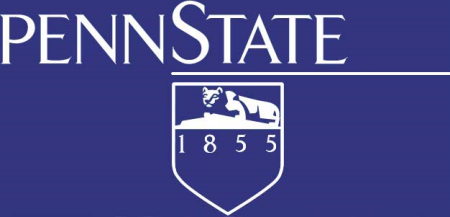 Structural Breadth
Member Comparison
Joist Comparison
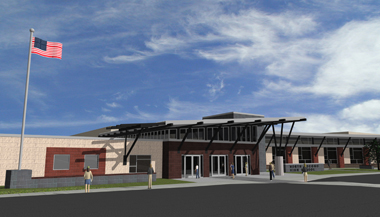 North Pocono High School
Dan Hanley
Mechanical Option
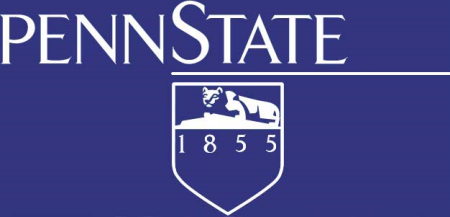 Structural Breadth
Cost Comparison
Material and Construction Cost
New System saves 17% of the Initial Cost
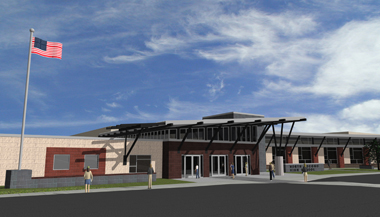 North Pocono High School
Dan Hanley
Mechanical Option
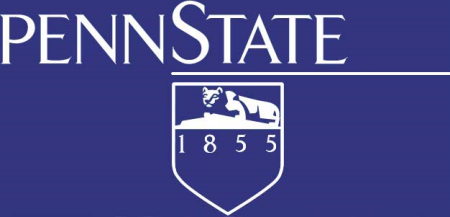 Presentation Outline
Project Outline 
Existing Mechanical System
	Design Conditions
	Air Side System
	Hydronic  System
ASHRAE Standards
	Standard 90.1
	Standard 62.1
Mechanical System Redesign
	Redesign Objectives
	Sizing the Ground Loop
	Ground Source Heat Pump
	Dedicated Outdoor Air System
System Comparison
	Energy Comparison
	Cost Comparison 
	Environmental Comparison
Structural Breadth
	Load Comparison
	Member Comparison
	Cost Comparison
Electrical Breadth
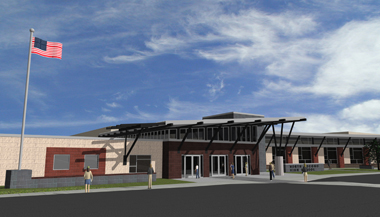 North Pocono High School
Dan Hanley
Mechanical Option
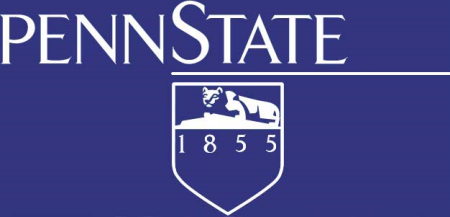 Electrical Breadth
Electrical Load Comparison
Current Electrical Data
New Electrical Data
33% Reduction in Amps
55% Reduction in KVA
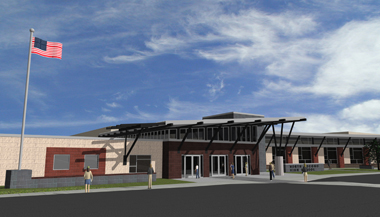 North Pocono High School
Dan Hanley
Mechanical Option
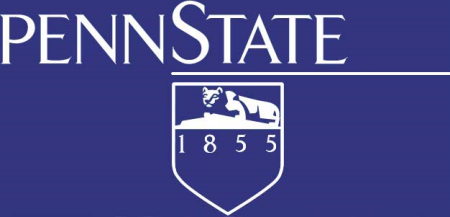 Electrical Breadth
Current Main Panel
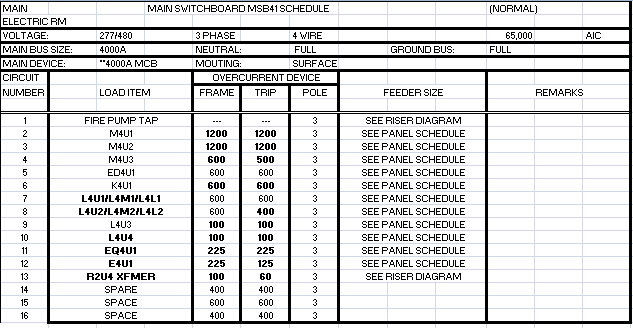 Redesigned Main Panel
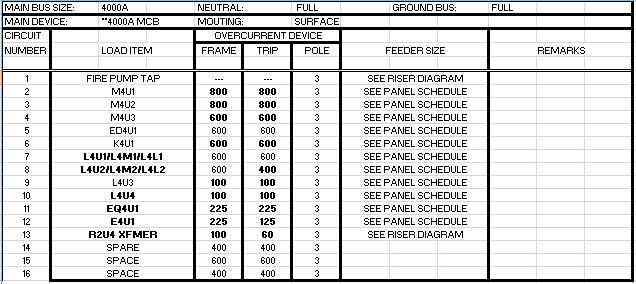 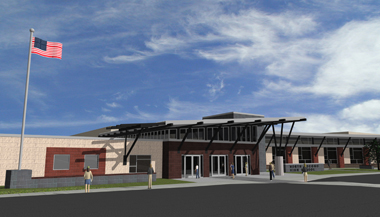 North Pocono High School
Dan Hanley
Mechanical Option
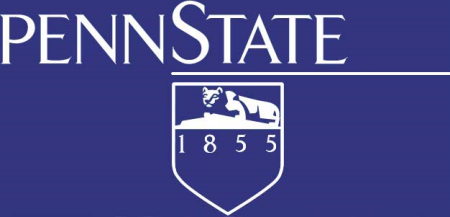 Conclusions
$46 Million Increase in Mechanical First Cost

$187.4 Thousand in Utility Savings

 Yearly Energy Consumption Reduced by 75%

Building Emissions Reduced by 75%

17% Material and Construction Cost for Smaller Roof Structure

Electrical Consumption was Reduced by 55%
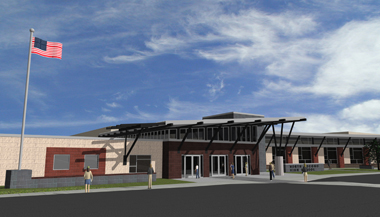 North Pocono High School
Dan Hanley
Mechanical Option
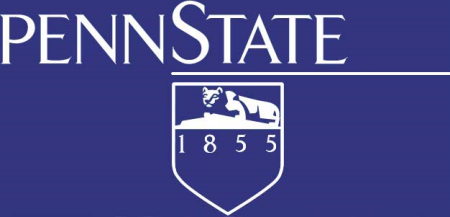 Acknowledgments
North Pocono School District

Crabtree Rohrbaugh Assoc.

Greenman and Pedersen Inc.

Penn State AE Faculty
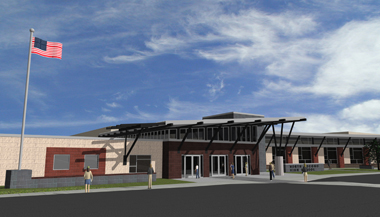 North Pocono High School
Thank You
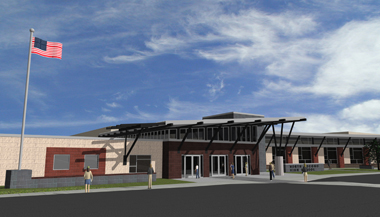 Questions?